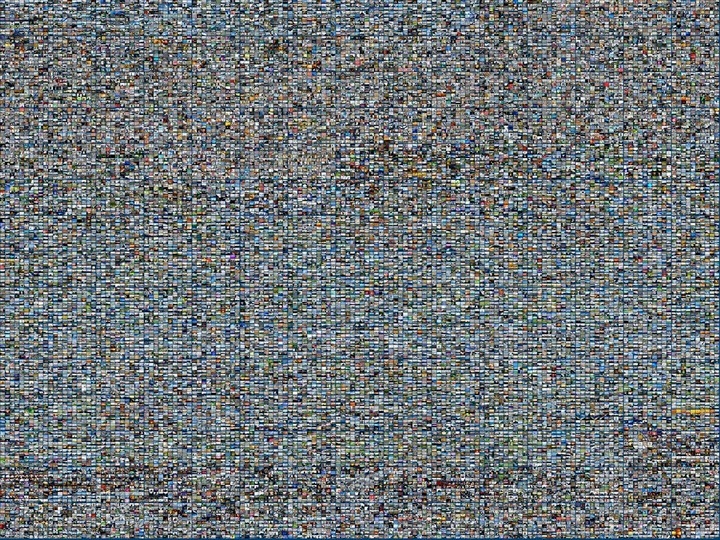 Données à grande échelle
GIF-4105/7105 Photographie Algorithmique
Jean-François Lalonde
TP4
Le prix du meilleur TP revient à


Mention honorable
Razieh Toony
Jingwei Cao
TP4 — Razieh Toony
http://vision.gel.ulaval.ca/~jflalonde/cours/pa14/tps/results/tp4/raziehtoony/index.html
Mosaïque rectilinéaire
Panorama cylindrique
TP4 — Jingwei Cao
http://vision.gel.ulaval.ca/~jflalonde/cours/pa14/tps/results/tp4/jingweicao/index.html
TP4 — autres résultats
Lei Lei
http://vision.gel.ulaval.ca/~jflalonde/cours/pa14/tps/results/tp4/leilei/index.html
Tom Toulouse
http://vision.gel.ulaval.ca/~jflalonde/cours/pa14/tps/results/tp4/tomtoulouse/index.html
Projet final: à vous de jouer!
Choisissez parmi une liste de projets suggérés
voir site web du cours
Déterminez le vôtre
Implémentez un article qui vous intéresse
SIGGRAPH (http://kesen.realtimerendering.com)
International Conference on Computational Photography (ICCP)
Faites approuver votre projet d’ici au 15 avril
(demain!!)
10% de votre note totale
Projet final: livrables
site web où l’on voudra voir:
explications de votre algorithme;
plusieurs (!) résultats visuels.
code
présentation finale
10 minutes, +5 minutes pour questions
format PDF obligatoire
mais vous pouvez aussi me remettre en format PPT, keynote, etc.
Projet final: pondération
Compte pour 20% de la session
Détail: 
Choix de projet approuvé, date limite lundi 14 avril (10%)
Page web (40%)
Clarté et qualité de la présentation (10%)
Qualité et diversité des résultats (30%)
Code (30%)
Clarté et qualité de la présentation orale (20%)
Crédits supplémentaires si vous laissez aller votre imagination et proposez votre propre projet!
Présentations finales: horaire
Mercredi 30 avril, 10h30 à 12h30, PLT-2542
ordre des présentations aléatoire
Date limite pour vos résultats (sur pixel): 29 avril, 23h59
Aucun jour de retard accordé!
Évaluation du cours
Avertissez-moi à 11h00
Soyez honnêtes!
Tout à fait confidentiel, je ne verrai pas vos réponses individuelles
Un(e) volontaire? 
récupérer les questionnaires, et les apporter au PLT-1300
L’art de Cassandra Jones
http://www.youtube.com/watch?v=5H7WrIBrDRg
Problèmes
Quel genre de photos y a-t-il sur Internet?
Comment pouvons-nous y avoir accès?
Qu’est-ce qu’on peut en faire?
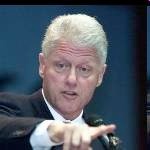 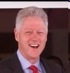 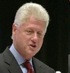 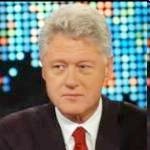 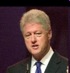 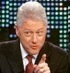 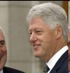 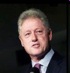 Photos spécifiques
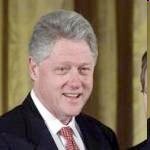 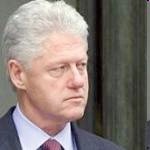 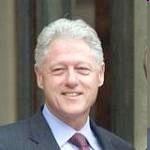 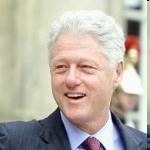 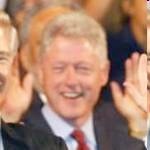 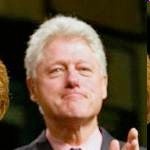 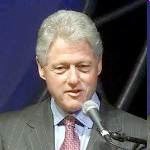 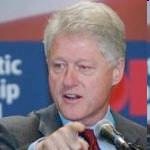 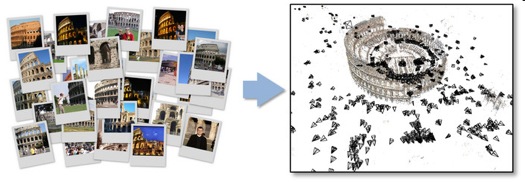 Photos du Colisée (Snavely et al.)
Portraits de Bill Clinton
[Speaker Notes: Pixels representing the same physical object
(usually a pretty famous one).]
La plupart des photos sont “génériques”
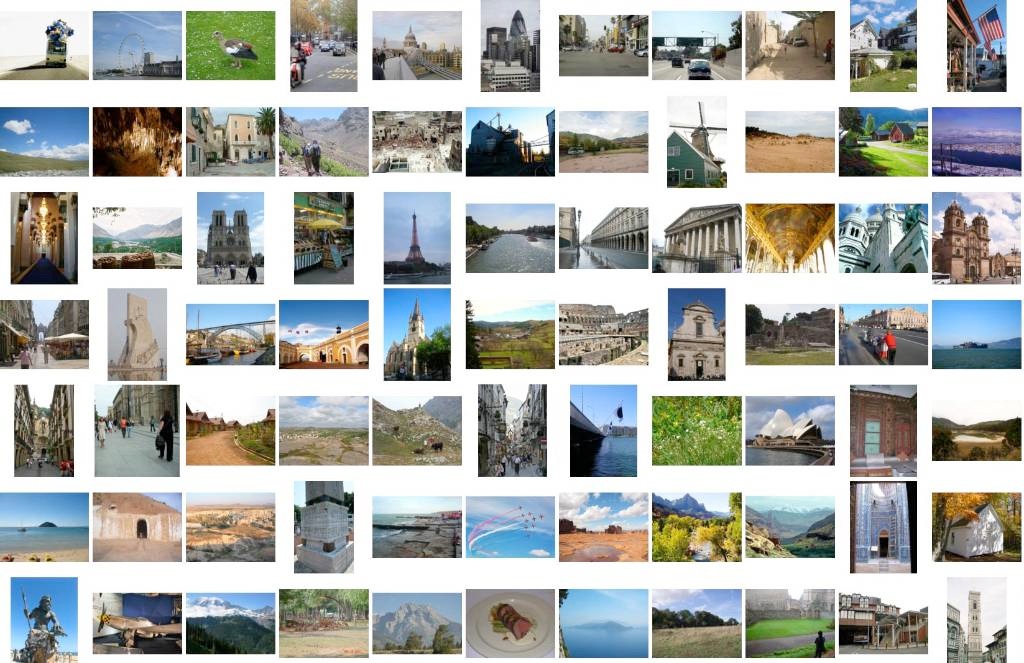 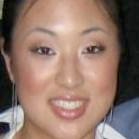 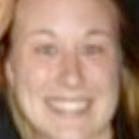 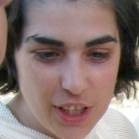 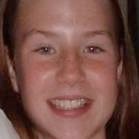 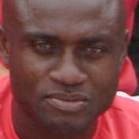 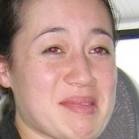 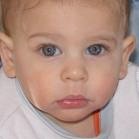 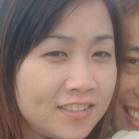 Données génériques
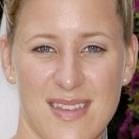 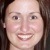 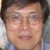 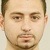 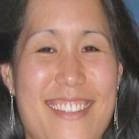 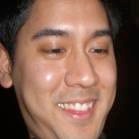 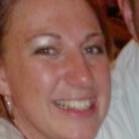 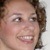 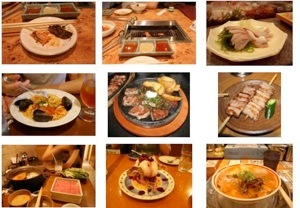 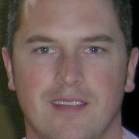 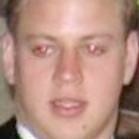 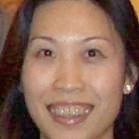 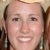 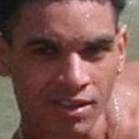 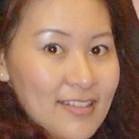 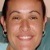 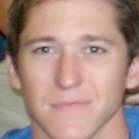 rues
nourriture
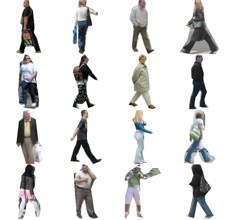 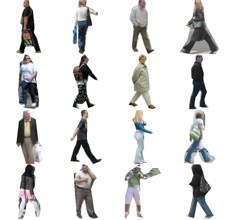 visages
personnes
Les sources d’images sur Internet
Engins de recherche
Google, Bing, Yahoo
Réseaux sociaux
Facebook, Google+, Twitter, Instagram
Sites de partage de photos
Flickr, Picasa, Panoramio, photo.net, dpchallenge.com
Base de données en recherche 
CalTech 256, PASCAL VOC, LabelMe, Tiny Images, image-net.org, ESP game, Squigl, Matchin, SUN, …
[Speaker Notes: Social network images are largely inaccessible.
Search engine results are perhaps inaccurate and you don’t get much metadata with the images
Photo sharing sites are large, higher quality photographs, more metadata (text and geo tags)
Computer vision databases are smaller, but higher quality usually and with more annotation.]
Quelle est la taille de Flickr?
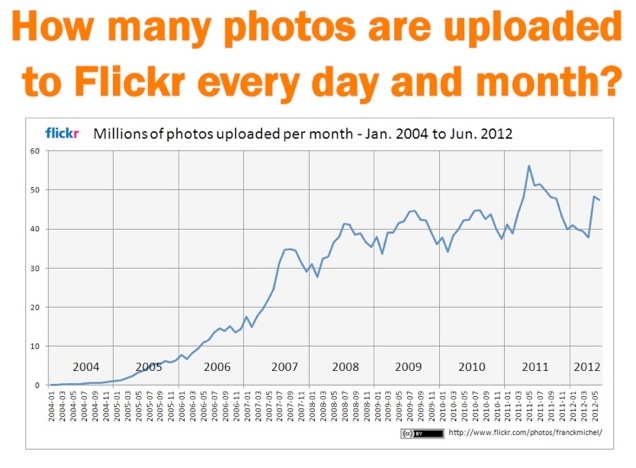 6 milliards de photos en août 2011!
~3 milliards sont publiques
Credit: Franck_Michel (http://www.flickr.com/photos/franckmichel/)
Annotations sur Flickr
Party – 23,416,126
Paris – 11,163,625
“Chair” – 1,893,203
“Violin” – 233,661
“Trashcan” – 31,200
“Trashcan” Results
http://www.flickr.com/search/?q=trashcan+NOT+party&m=tags&z=t&page=5
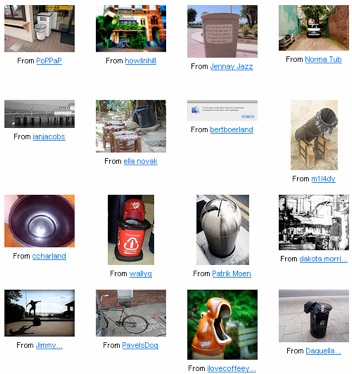 Problèmes
Quel genre de photos y a-t-il sur Internet?
Comment pouvons-nous y avoir accès?
Qu’est-ce qu’on peut en faire?
Voyons un exemple d’application
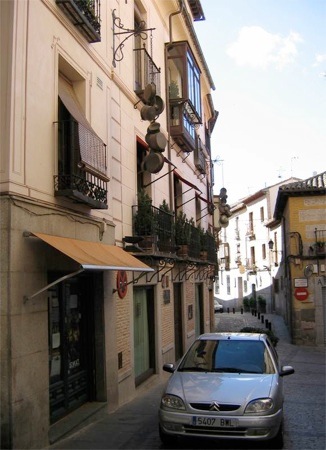 [Hays and Efros. Scene Completion Using Millions of Photographs. SIGGRAPH 2007 and CACM October 2008.]
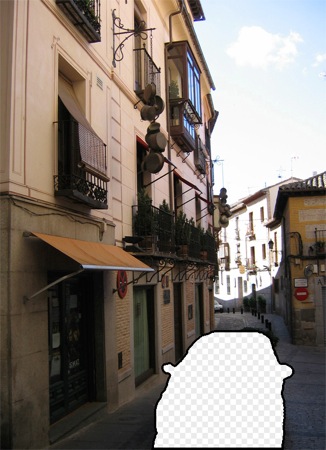 [Speaker Notes: Can justify broader use of image completion here.
- Get rid of unwanted car in vacation photos, want to fill-in deleted region.]
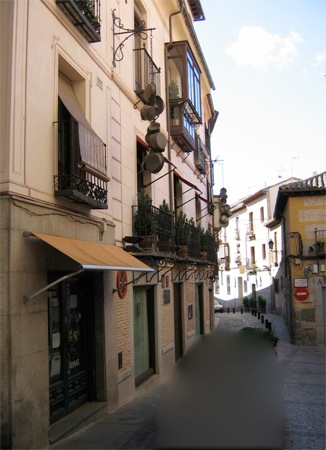 Diffusion
[Speaker Notes: This is good enough for smooth surfaces: sky, flat walls (e.g. remove blotches).]
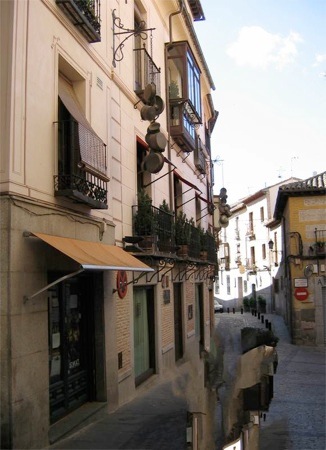 Efros and Leung
[Speaker Notes: Efros and leung result]
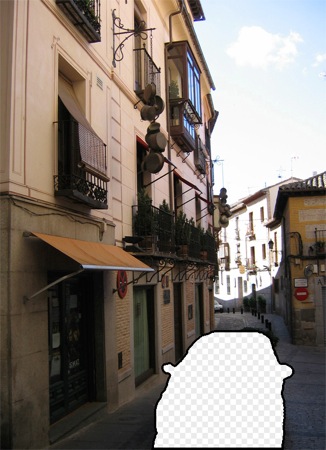 [Speaker Notes: We don’t want to manually specify any semantics- contours or region labels.  
We want to try and get our semantics (and our data) from other images
What semantics? This should be road, the building stops here, the vanishing point is in that direction.]
Compléter l’image par appariement de scènes
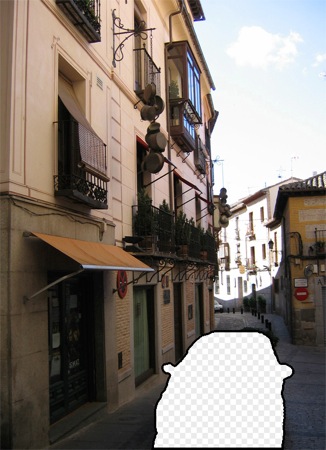 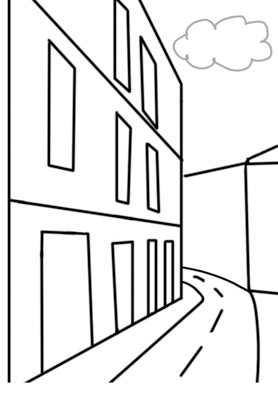 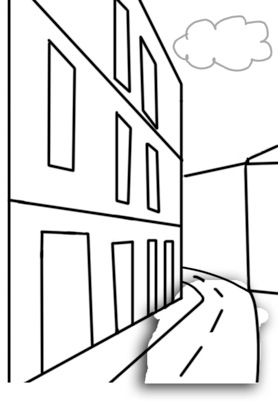 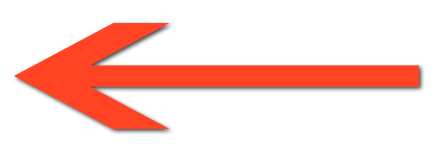 [Speaker Notes: How does a human do it? Interesting point – we don’t use labels.

We don’t want to manually specify any semantics- contours or region labels.  
We want to try and get our semantics (and our data) from other images
What semantics? This should be road, the building stops here, the vanishing point is in that direction.

We’re going to try and find a similar scene and steal content from it.
But can you find such a close match?  
Is scene matching good enough?  
How big is the space of images?  
Can we really expect to find a match that’s good enough for a generic image?]
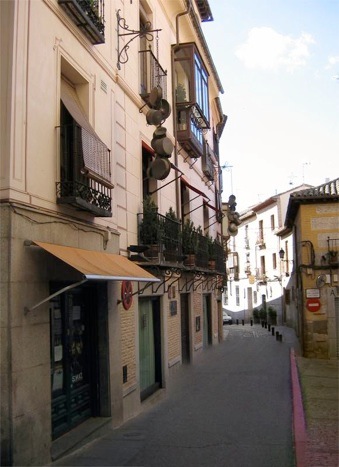 “Scene Completion”
Algorithme
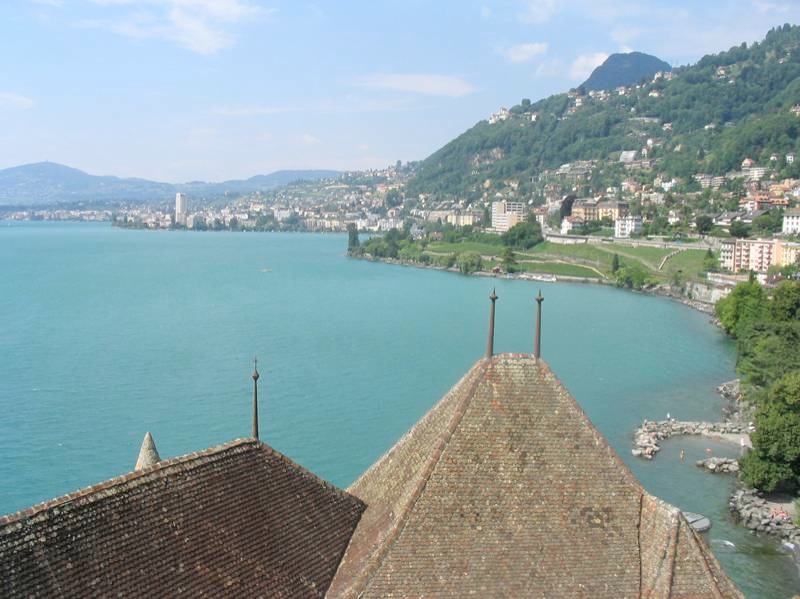 [Speaker Notes: Introduce gist.]
Appariement de scènes
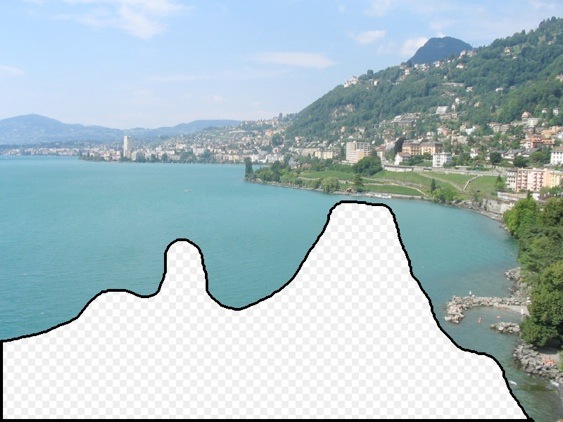 [Speaker Notes: Introduce gist.]
Descripteur de scène
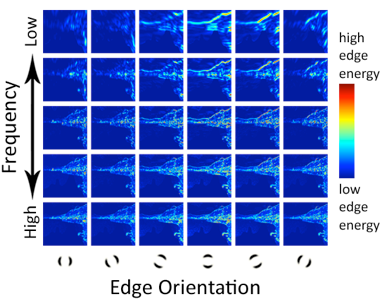 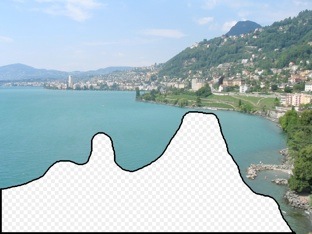 [Speaker Notes: Edge energy is just the magnitude of directional derivatives of image intensity.]
Descripteur de scène
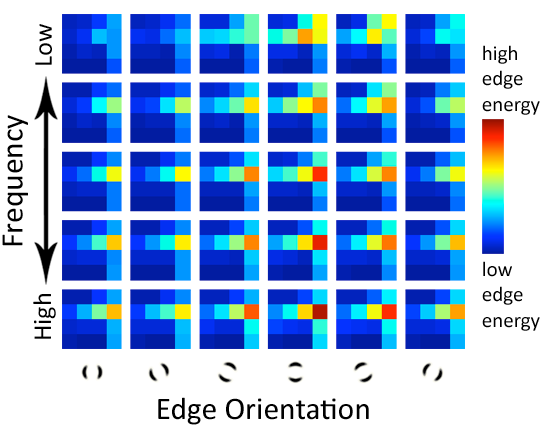 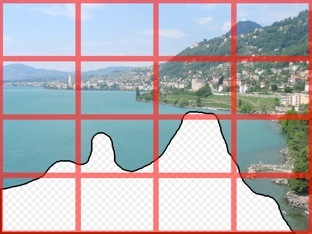 Scene Gist Descriptor (Oliva and Torralba 2001)
Descripteur de scène
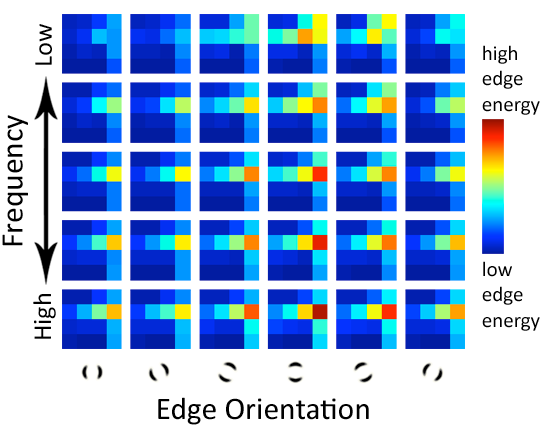 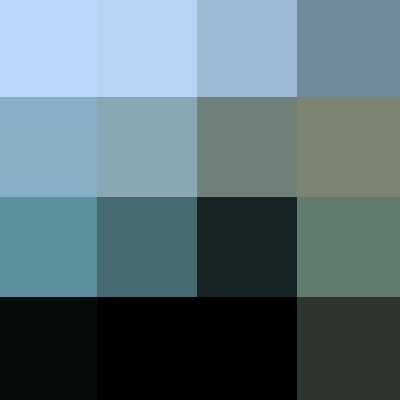 +
Descripteur nommé “gist”(Oliva and Torralba 2001)
[Speaker Notes: Total dimensionality: 480 (GIST) + 48 (small color image) = 528.]
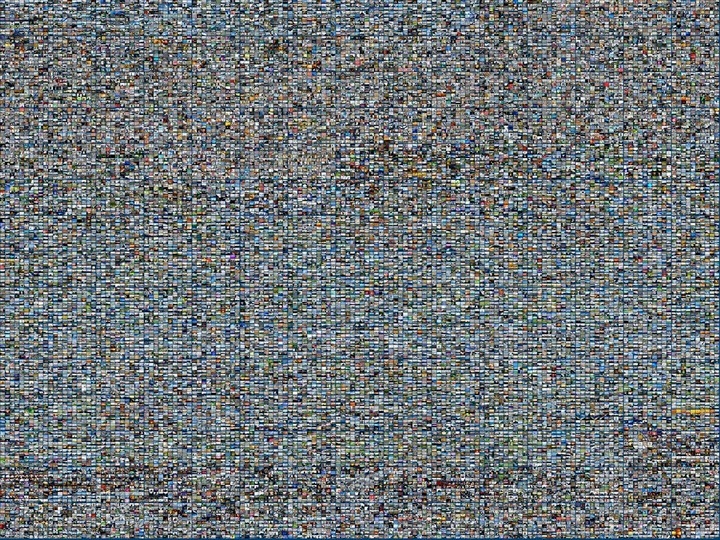 2 millions d’images de Flickr
[Speaker Notes: Now we take our gist (and mask and color image) and find it’s L2 nearest neighbors in the database of 2.3 million images, and here they are]
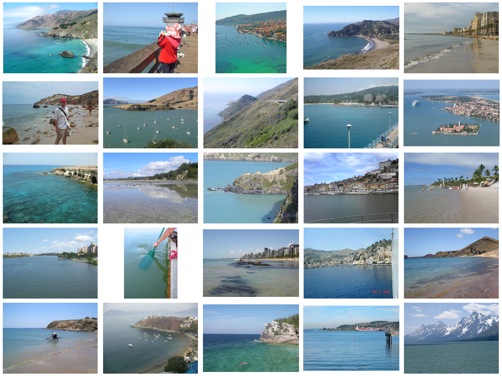 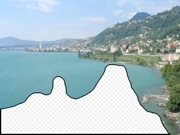 … 200 total
Appariement local
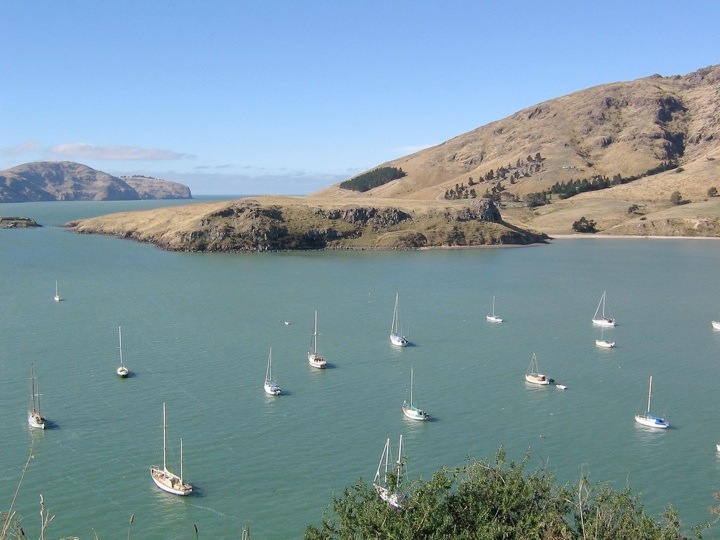 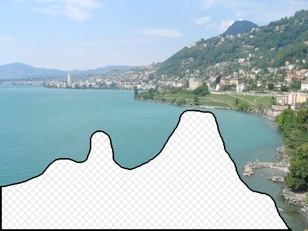 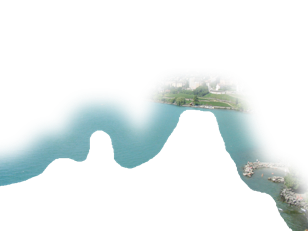 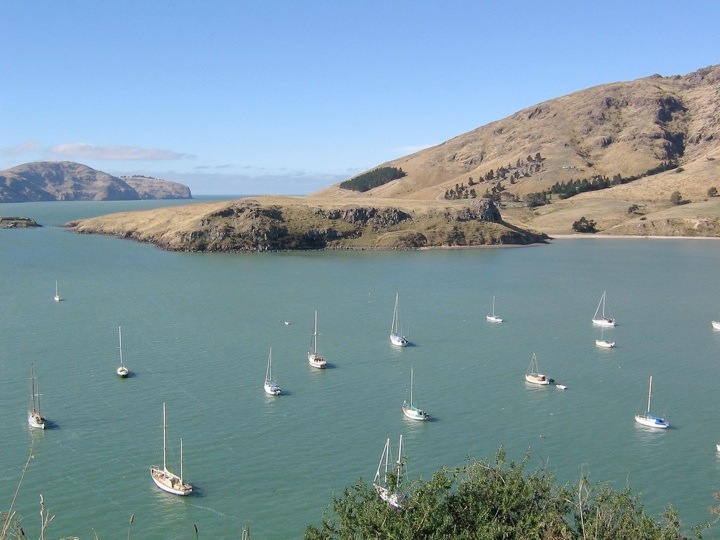 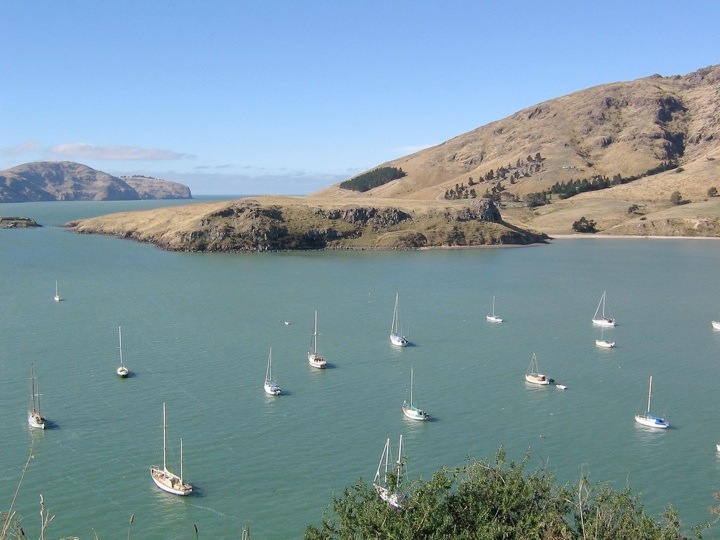 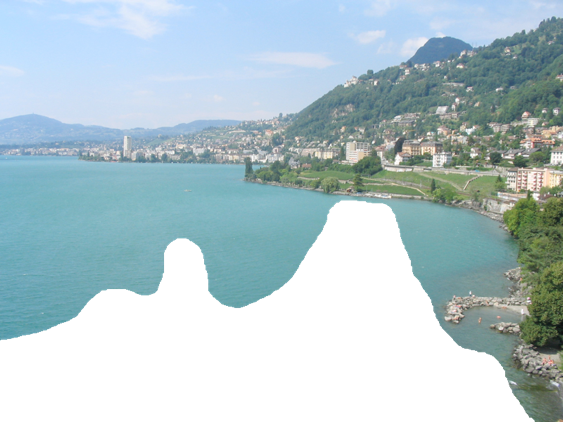 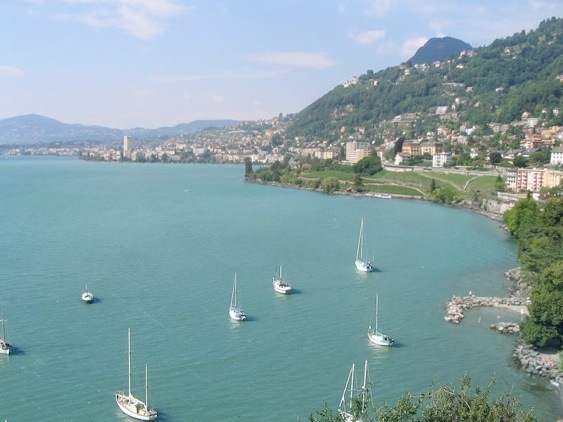 Graph cut + Poisson blending
Ordonner les résultats
Score final est la somme de:
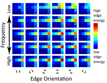 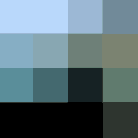 L’appariement de scènes
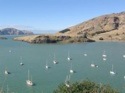 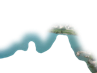 L’appariement local         (color + texture)
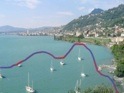 Le coût de la coupure de graphe
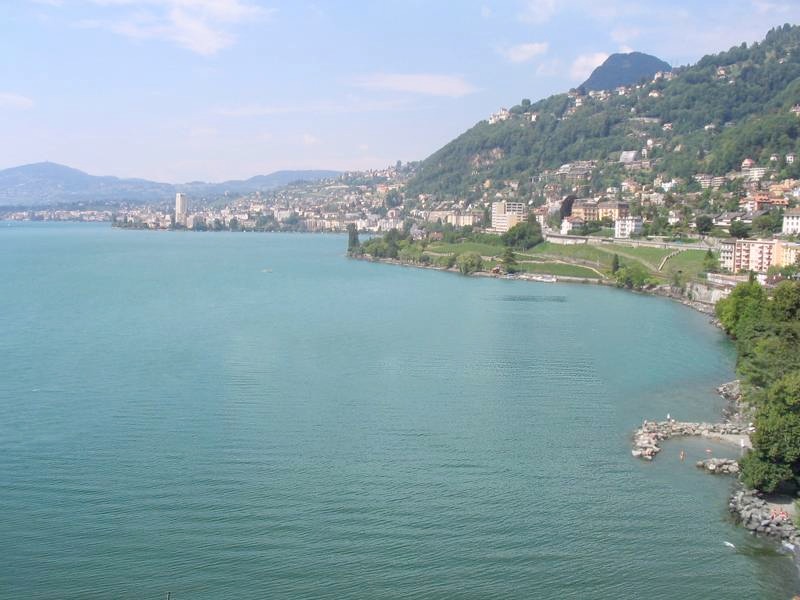 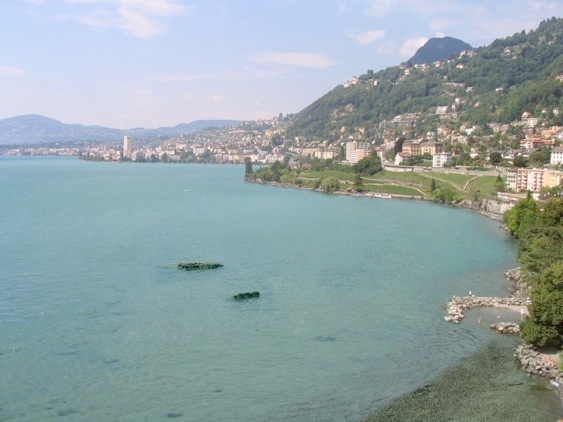 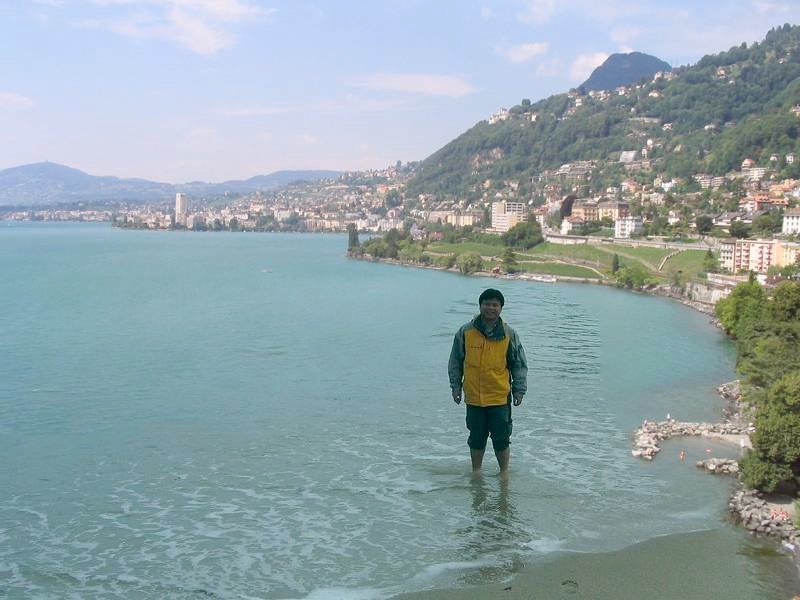 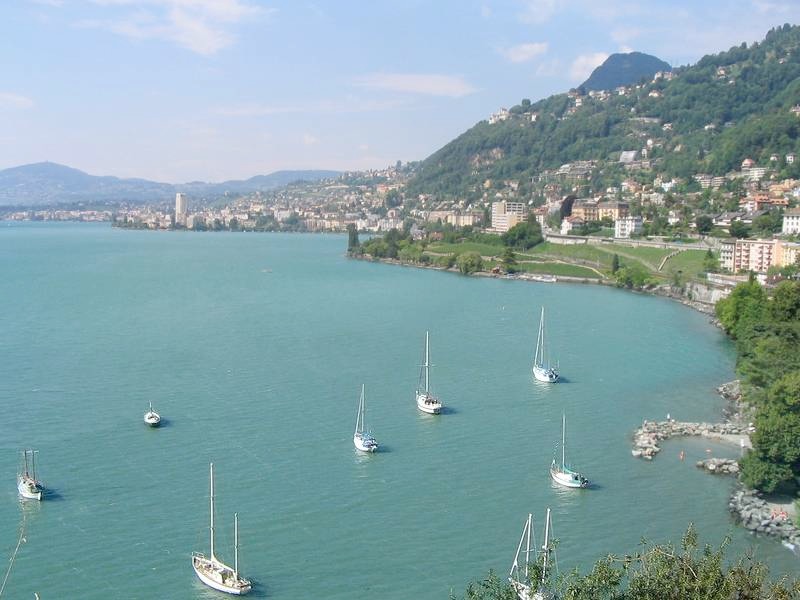 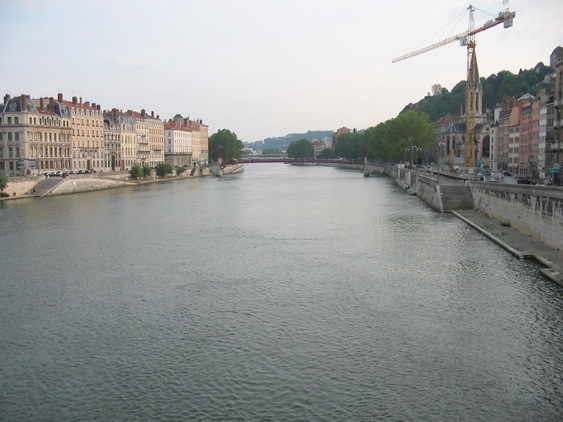 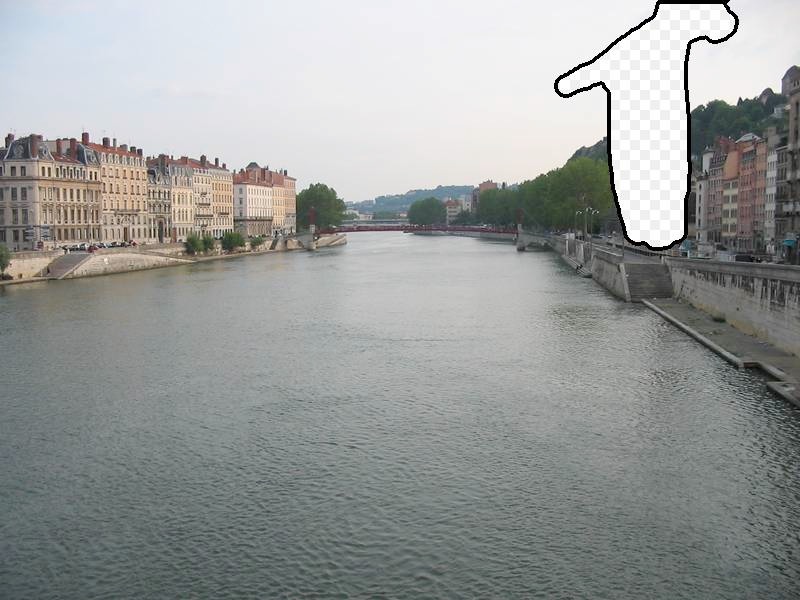 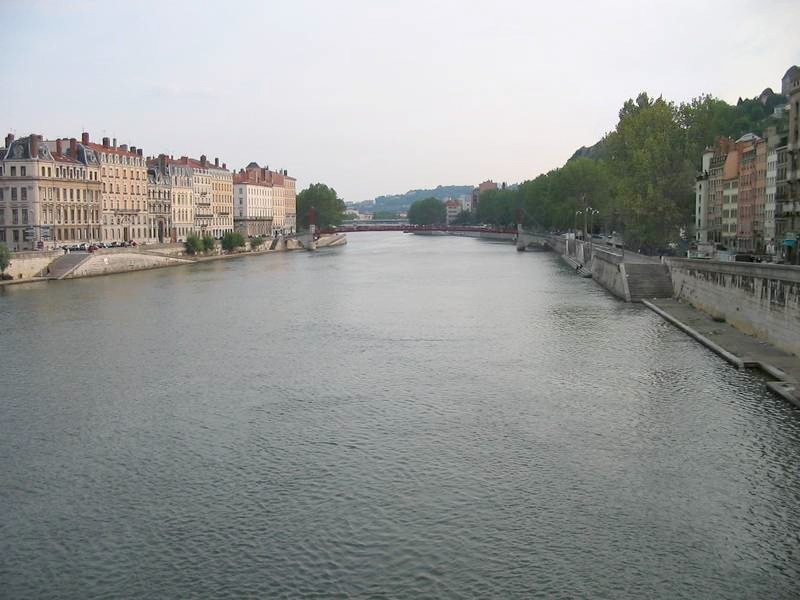 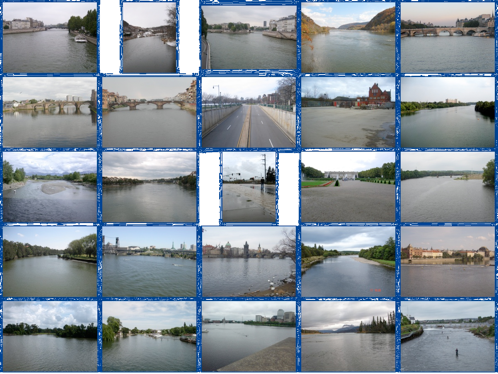 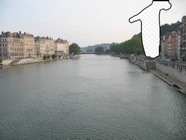 … 200 scenes
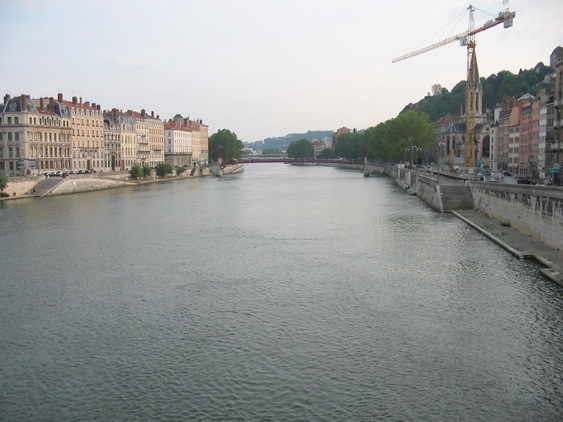 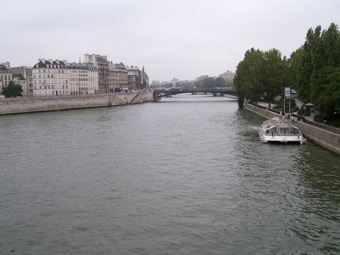 [Speaker Notes: Not actually the same scene, even though they’re startlingly similar]
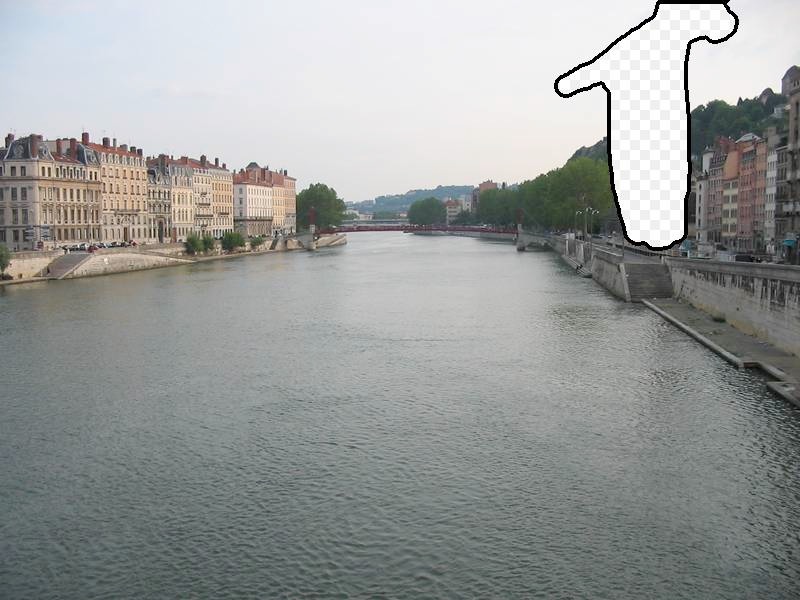 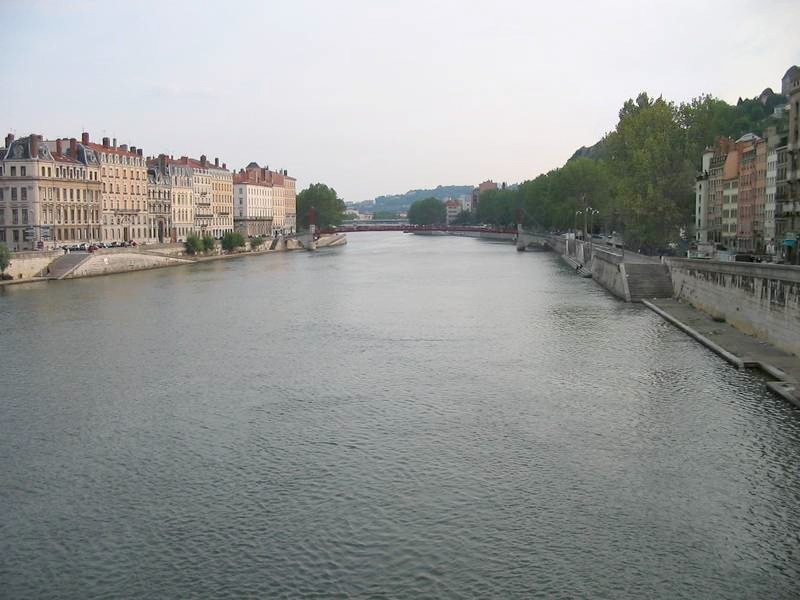 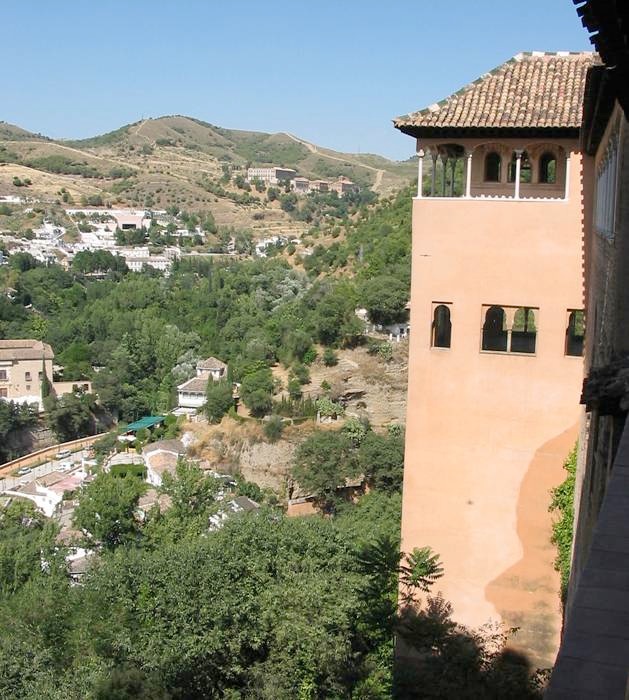 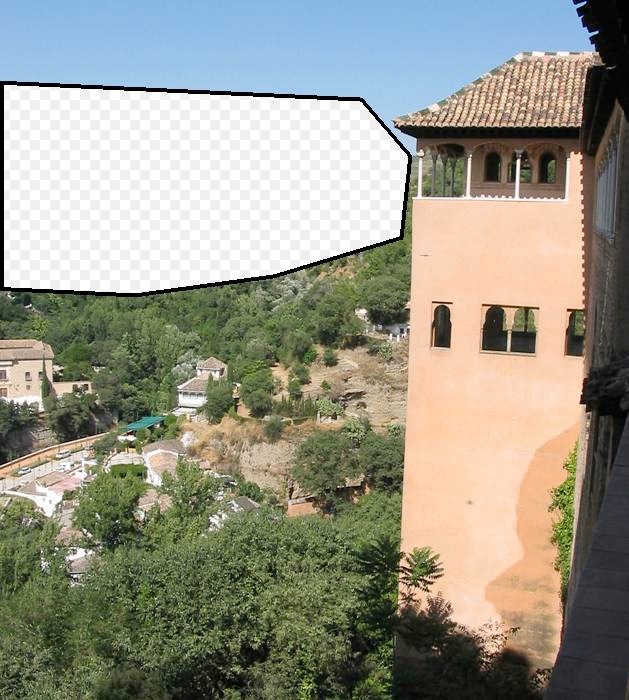 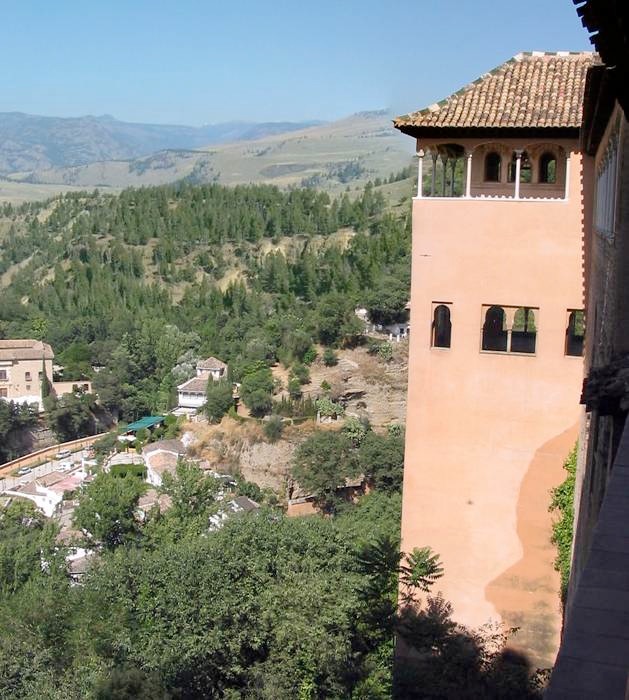 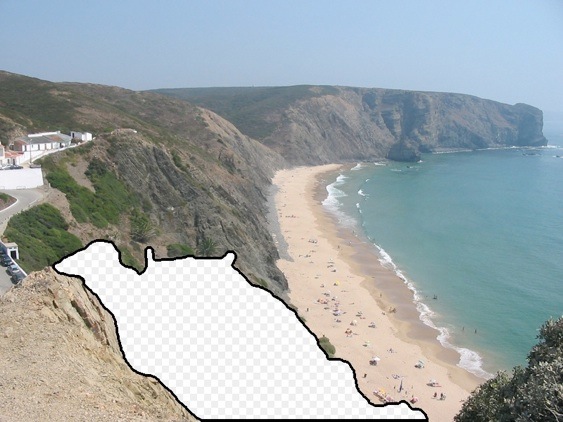 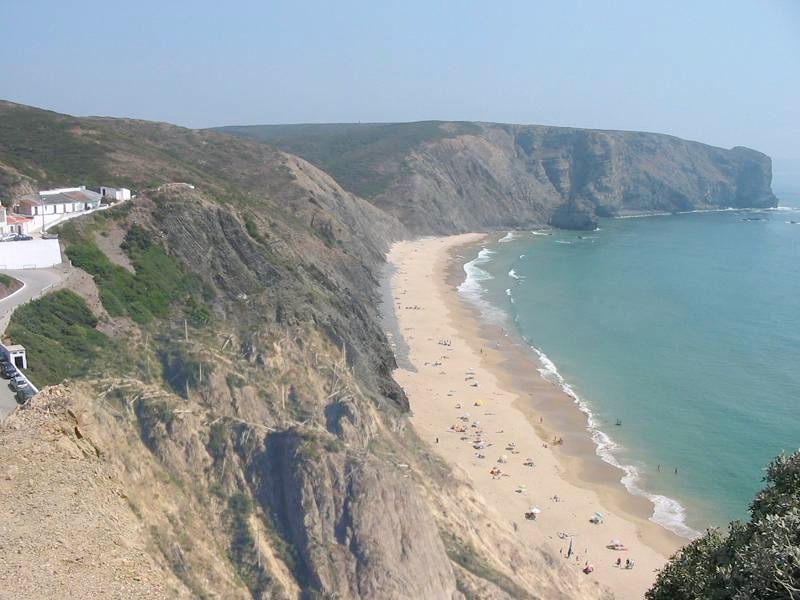 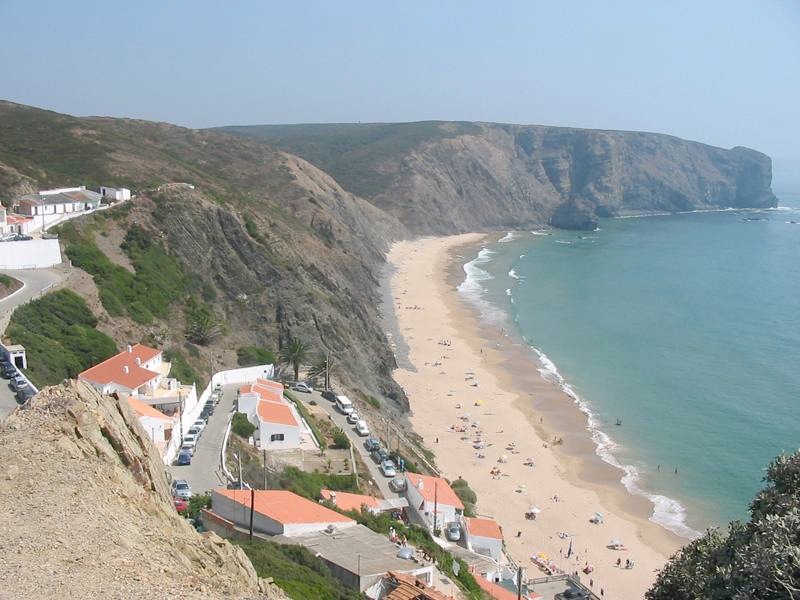 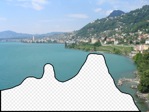 [Speaker Notes: Why does this work?
10 nearest neighbors, 20,000 image database]
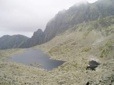 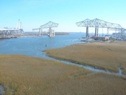 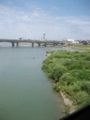 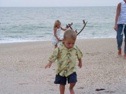 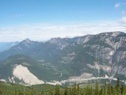 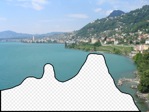 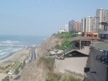 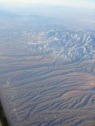 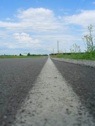 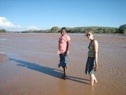 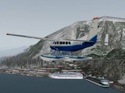 Images les plus similaires dans unecollection de 20,000 images
[Speaker Notes: 10 nearest neighbors, 20,000 image database
20,000 images is still 5 times larger than the PASCAL training set]
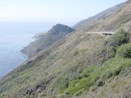 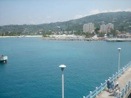 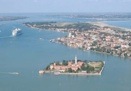 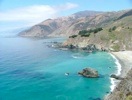 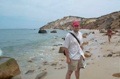 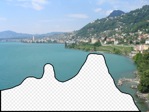 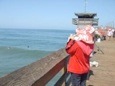 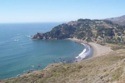 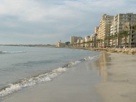 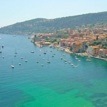 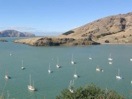 Images les plus similaires dans unecollection de 2,000,000 images
[Speaker Notes: 10 nearest neighbors, 2.3 million image database
This is one of the key results from their research – I’ve discovered that it’s possible to sample the space of scenes densely enough to permit photorealistic image manipulations, short circuiting the typical graphics pipelines. Say that this is surprising
DATA is the key!]